Atmosphere Tutorial
Brennan Proudfoot
Prasun Dewan (dewan@cs.unc.edu)
Department of Computer Science
University of North Carolina at Chapel Hill
Acknowledgement: Calvin McLean, CyVerse
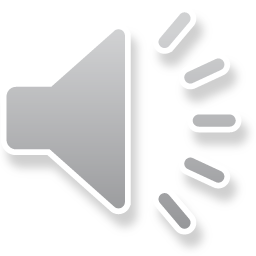 1
PowerPoint/PDF Link with URLS
PDF
http://www.cs.unc.edu/~dewan/734/current/lectures/AtmosphereTutorial.pdf
PPTX
http://www.cs.unc.edu/~dewan/734/current/lectures/AtmosphereTutorial.pptx
Search for unique words in this presentation
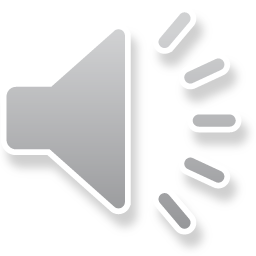 Distributed Java Interactive Programs in Multiple Virtual Computers
CyVerse Access
Atmosphere Access
Creating Atmosphere Instances
Exporting Jars
Transferring Files to Instances
Interacting with Instances
Suspending and Resuming Instances
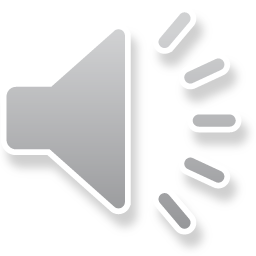 Shared Atmosphere Instances
Atmosphere Page
http://www.cyverse.org/atmosphere
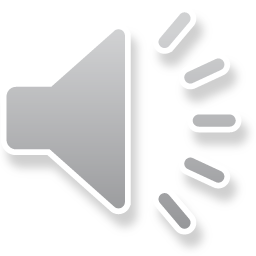 CyVerse Account Creation Section
Scroll Down and Click on User Management Portal
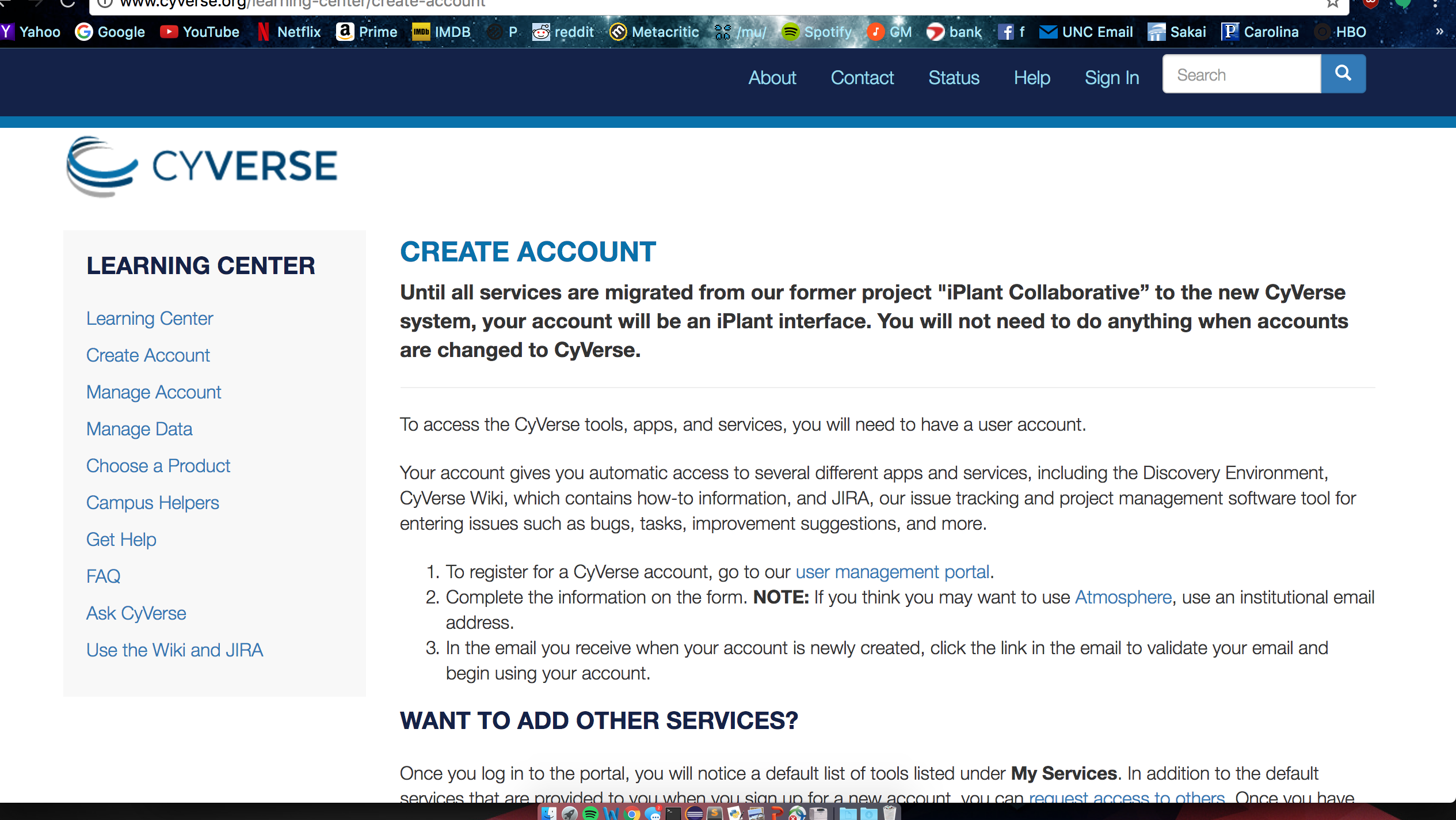 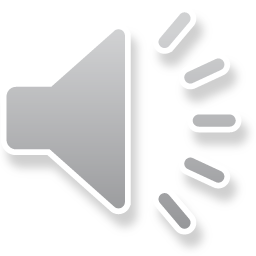 Fill Registration Form
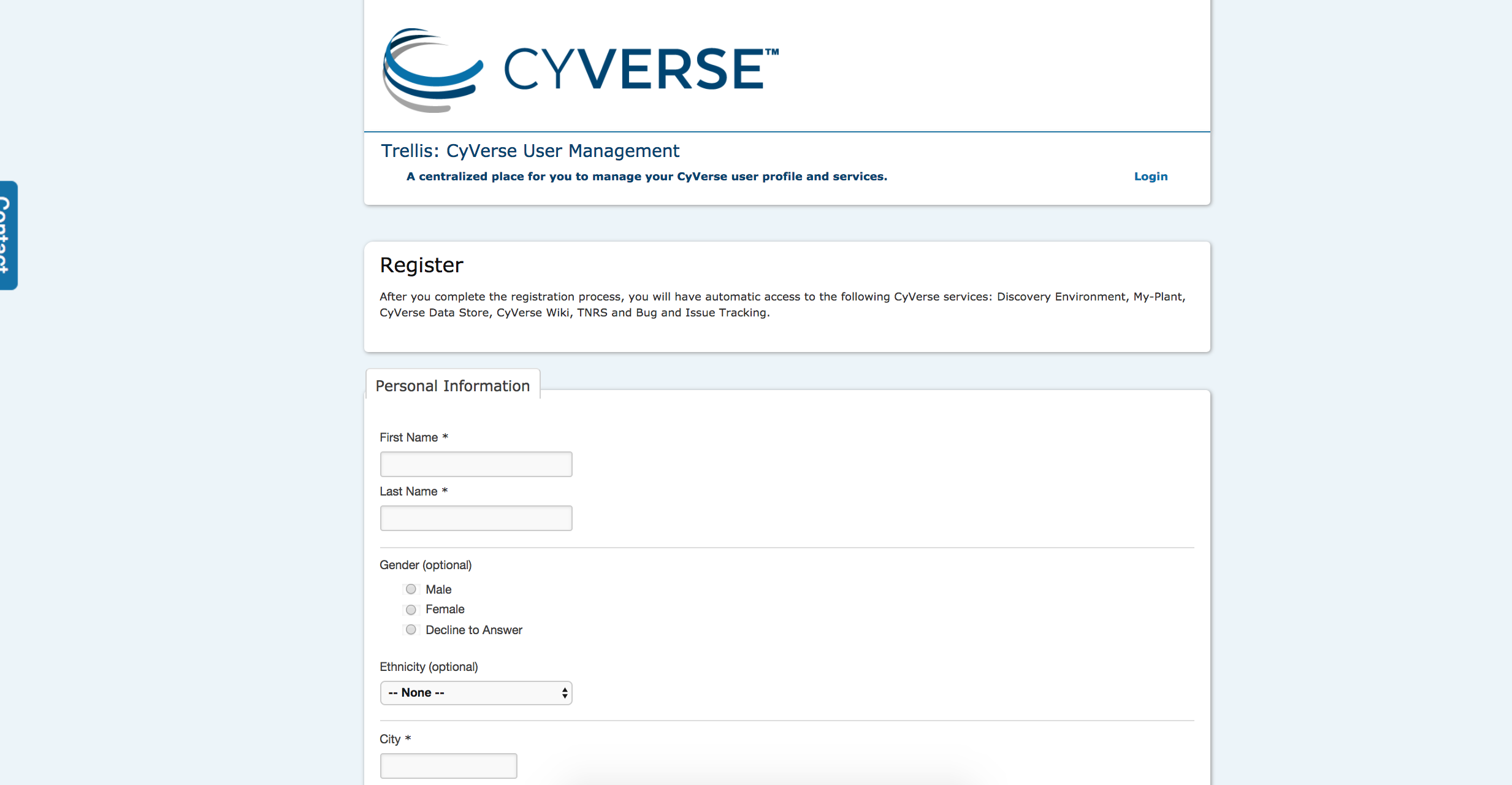 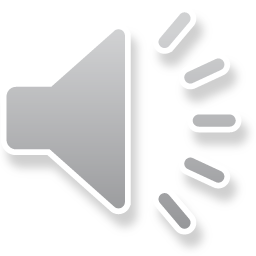 Distributed Java Interactive Programs in Multiple Virtual Computers
CyVerse Access
Atmosphere Access
Creating Atmosphere Instances
Exporting Jars
Transferring Files to Instances
Interacting with Instances
Suspending and Resuming Instances
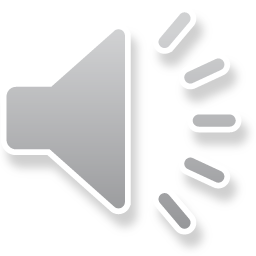 Shared Atmosphere Instances
Requesting Atmosphere Access
http://www.cyverse.org/atmosphere
After being registered, go back to the homepage and click on request access to Atmosphere
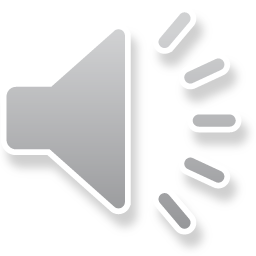 Requesting Atmosphere Access
Click on User Management
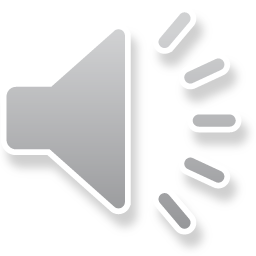 Requesting Atmosphere Access
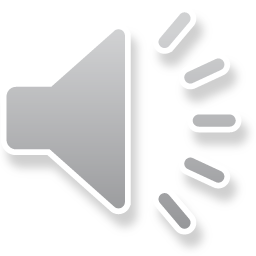 Requesting Atmosphere Access
Click on Request Access under Available Services
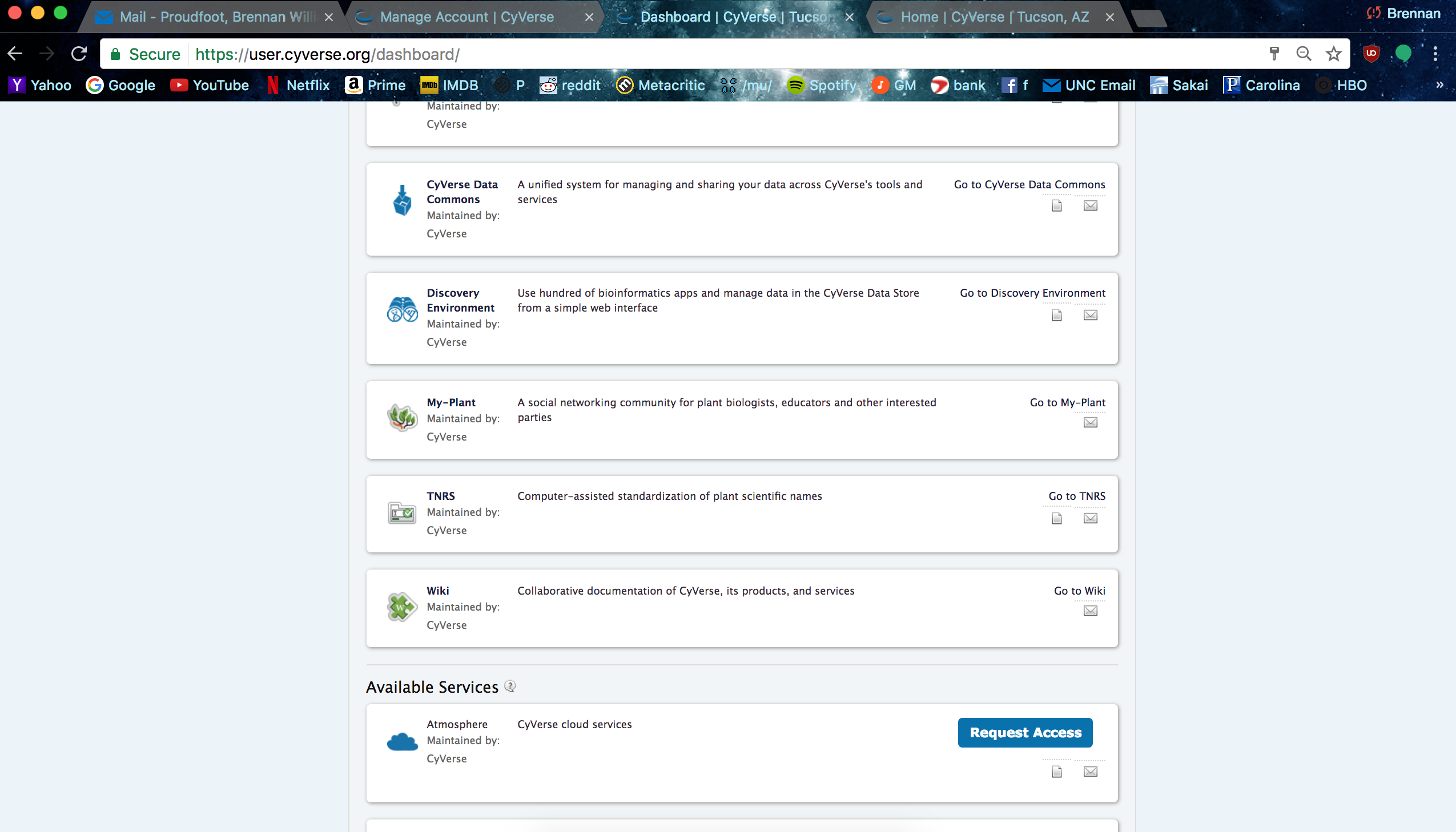 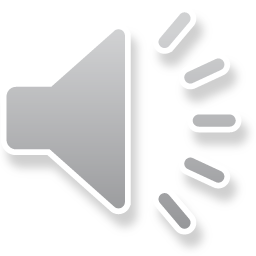 Identify Professor/Course
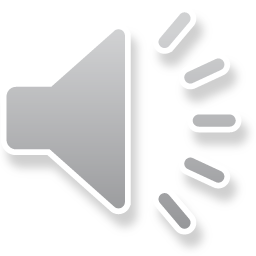 Waiting for Atmosphere Access
Wait for your request to get fulfilled
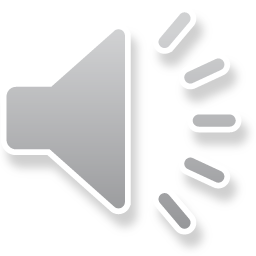 Access Given
After a (possibly long ) while, if you refresh you will see that you have access
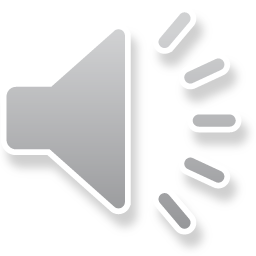 Access Email Notification
You should receive an email that saying your account has been granted access
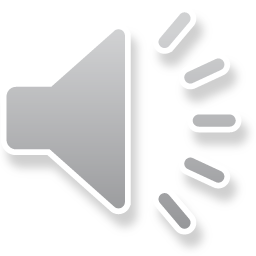 Distributed Java Interactive Programs in Multiple Virtual Computers
CyVerse Access:
Atmosphere Access
Creating Atmosphere Instances
Exporting Jars
Transferring Files to Instances
Interacting with Instances
Suspending and Resuming Instances
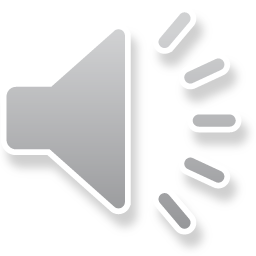 Shared Atmosphere Instances
Launching Atmosphere
http://www.cyverse.org/atmosphere
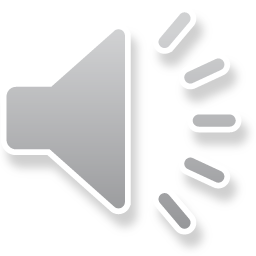 The Images Page
https://atmo.cyverse.org/application/images
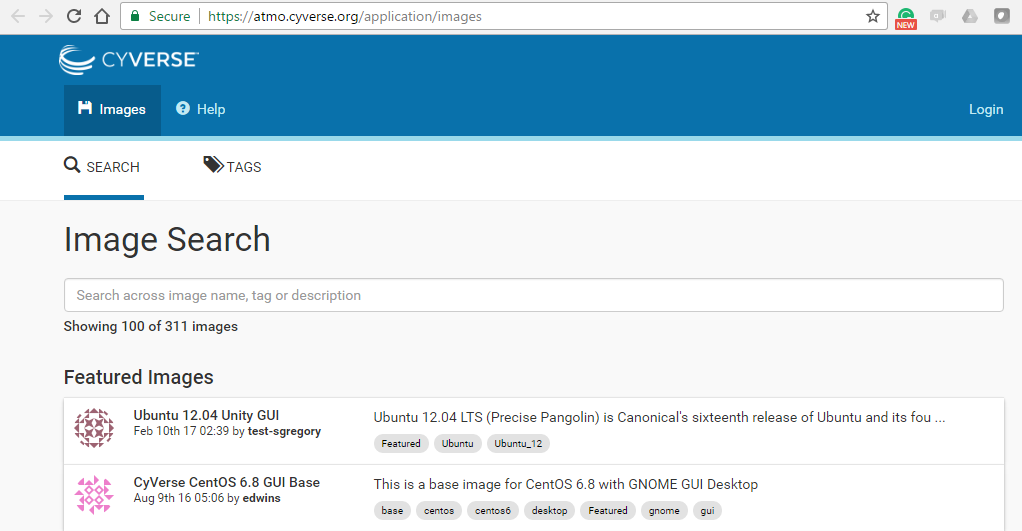 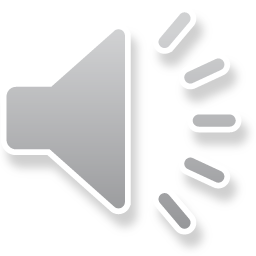 Java Images Page
https://atmo.cyverse.org/application/images
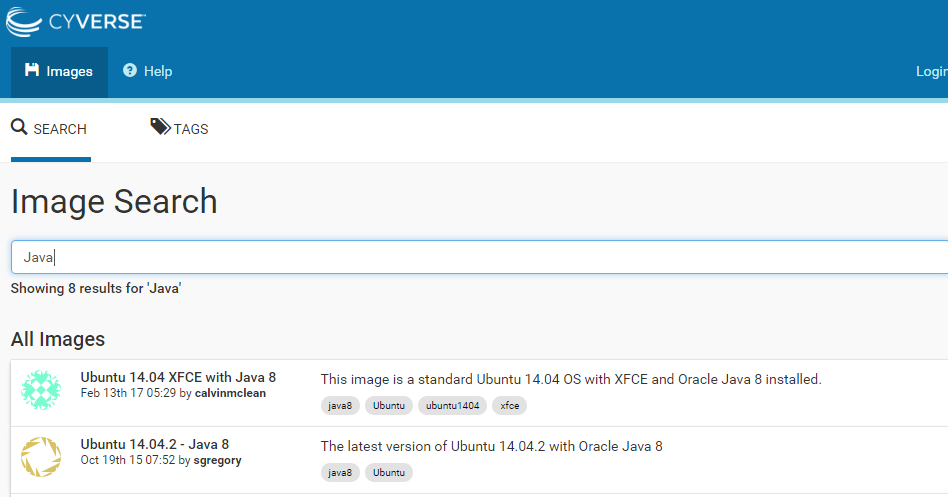 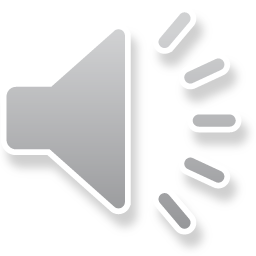 Launching Java 8 Image
https://atmo.cyverse.org/application/images/1418
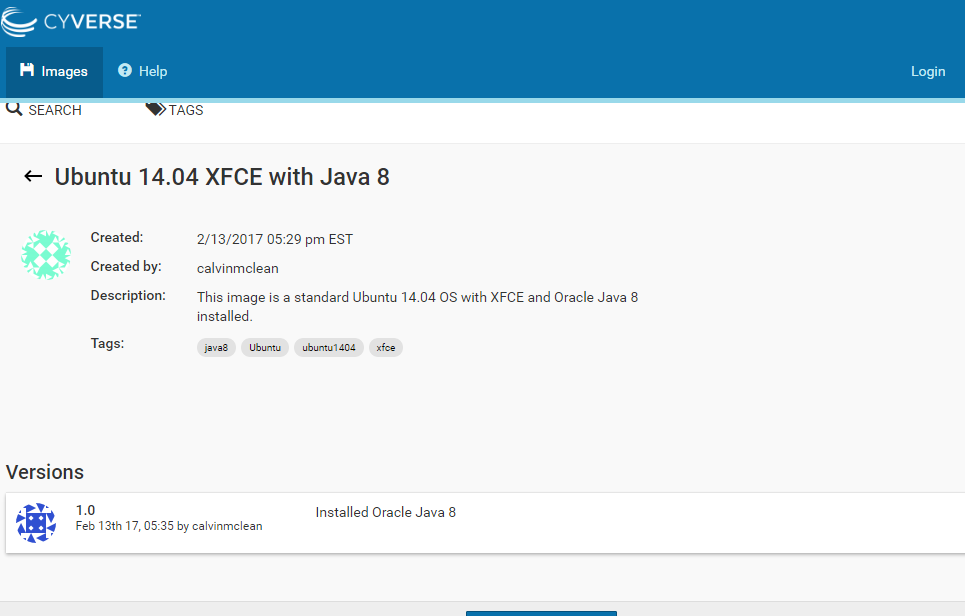 Login
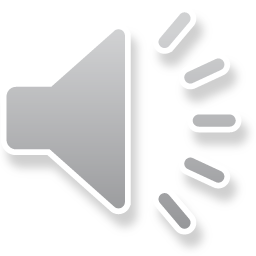 Launching Java 8 Image
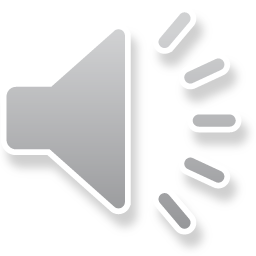 Create Project and Launch Image
You’ll be prompted to create a new project. After creating the project launch the image
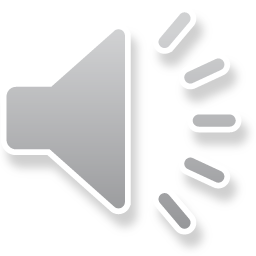 Launching Takes Time: Build Phase
You’ll be redirected to a screen that looks like this until you get access, which can take some time
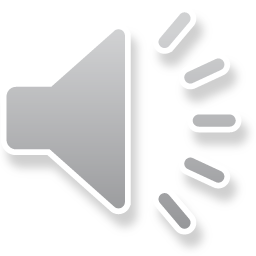 Active Instance
After getting access your window will look like this with the status active and the IP address of the new “machine” that has been computed for you
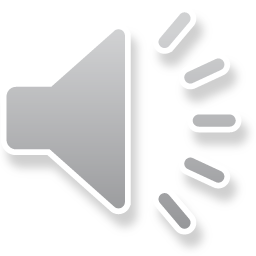 Email about Created Instance
This email provides you with both the ip address and your ssh username
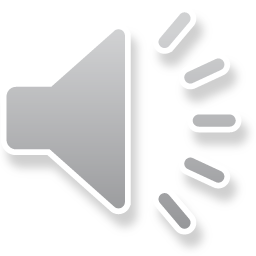 Distributed Java Interactive Programs in Multiple Virtual Computers
CyVerse Access:
Atmosphere Access
Creating Atmosphere Instances
Exporting Jars
Transferring Files to Instances
Interacting with Instances
Suspending and Resuming Instances
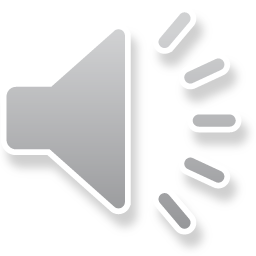 Shared Atmosphere Instances
Exporting an Eclipse Project
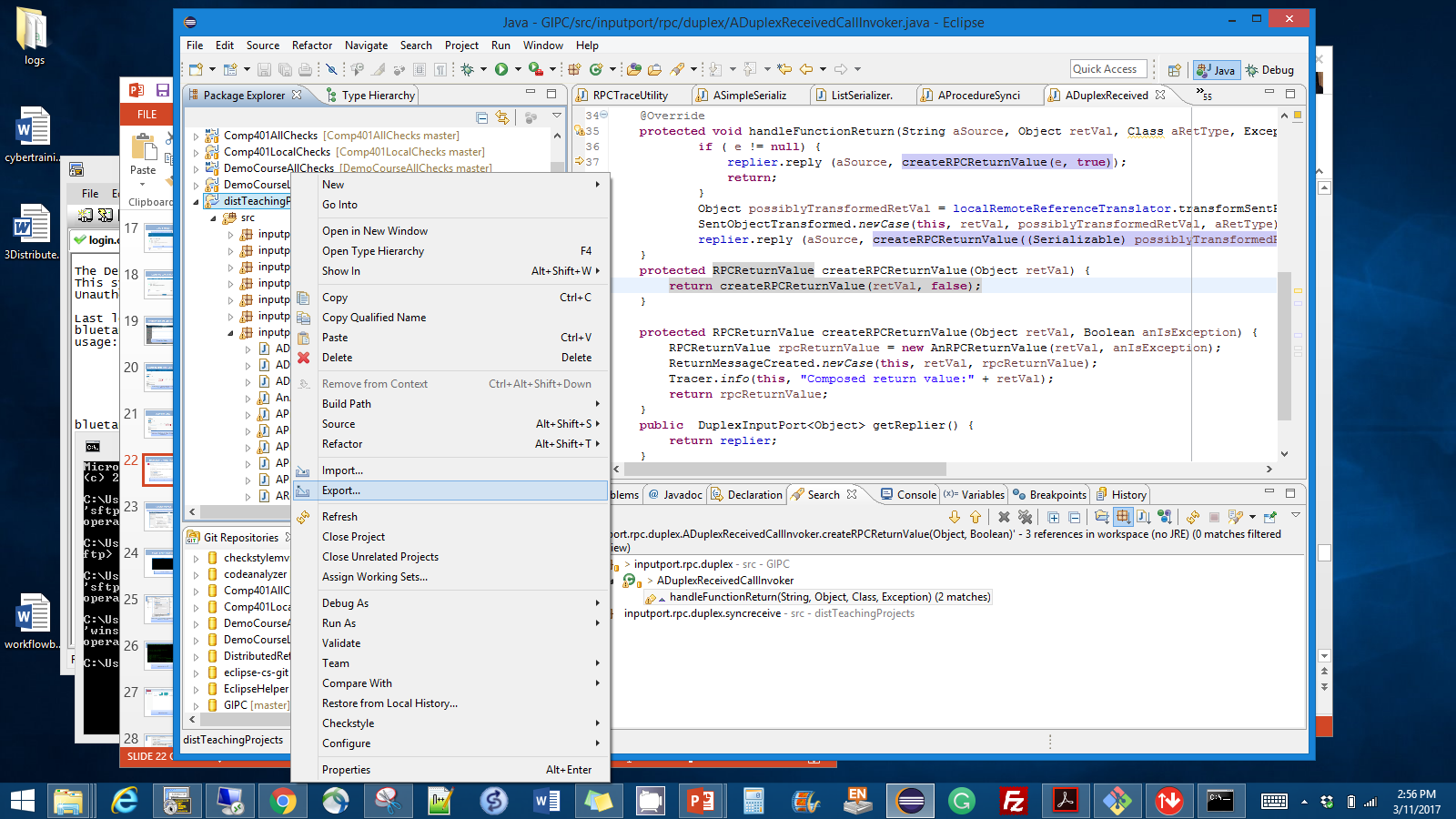 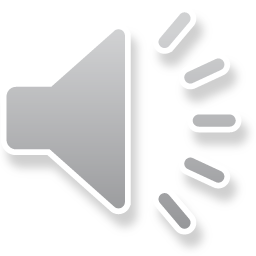 Runnable Jar
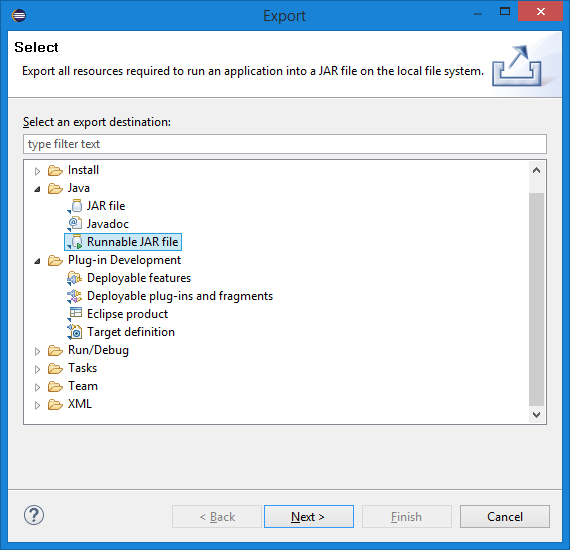 Runnable jar includes identity of the main class
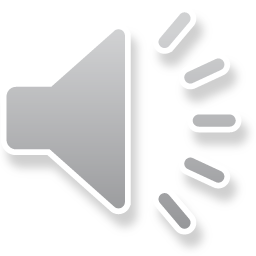 Identifying the Main in Jar
Export your client and server as different executable jar files with different launch configurations
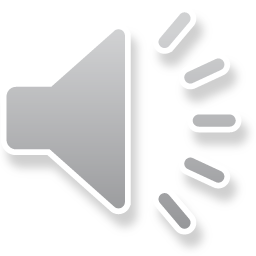 Distributed Java Interactive Programs in Multiple Virtual Computers
CyVerse Access:
Atmosphere Access
Creating Atmosphere Instances
Exporting Jars
Transferring Files to Instances
Interacting with Instances
Suspending and Resuming Instances
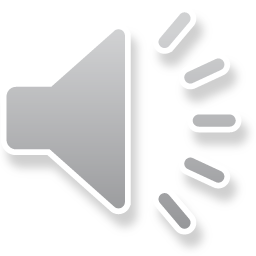 Shared Atmosphere Instances
Transferring Files
https://pods.iplantcollaborative.org/wiki/display/atmman/Managing+Your+Atmosphere+Data
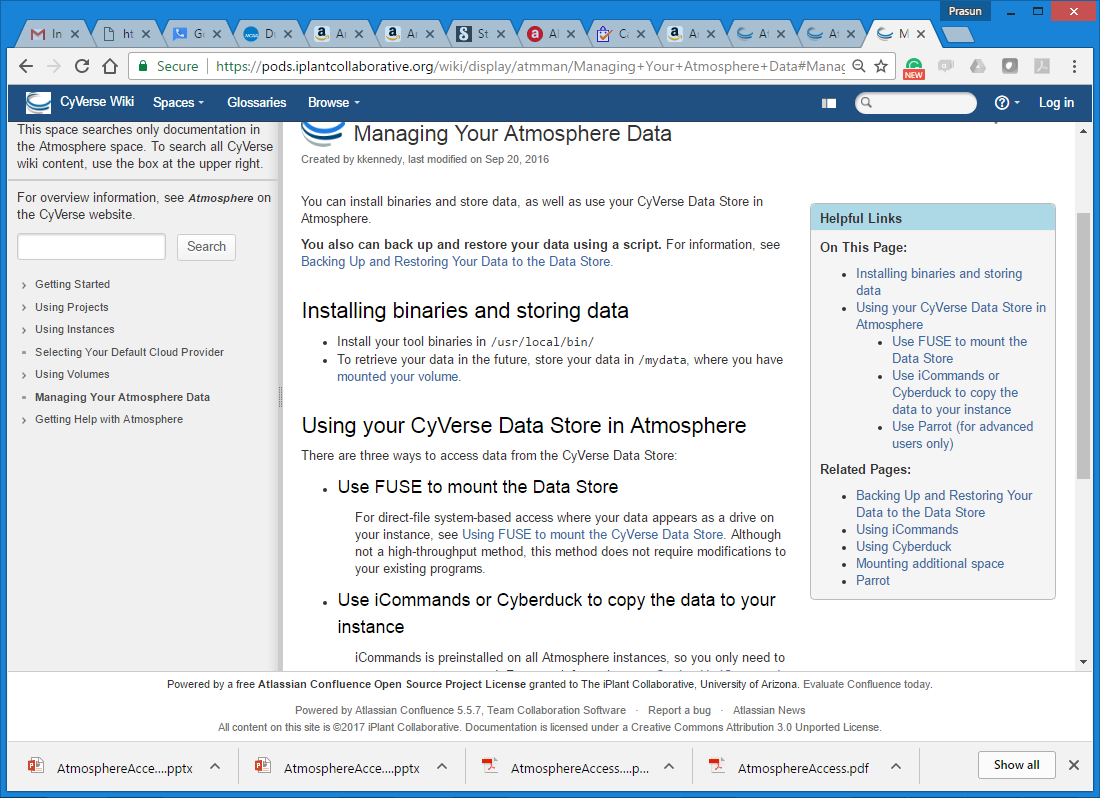 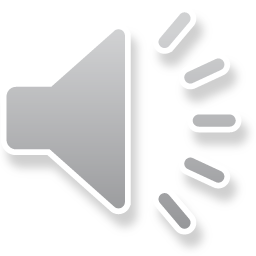 SFTP (not FTP) Client
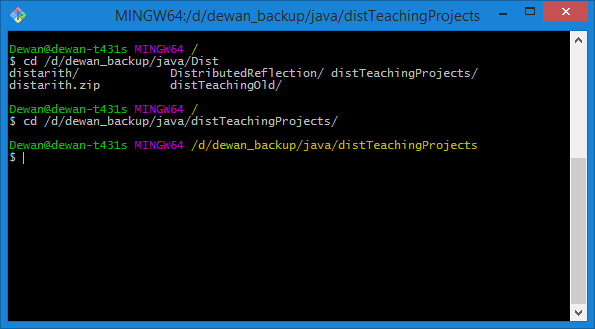 Git Bash is an SFTP Client
Change directory to folder containing the files to be uploaded
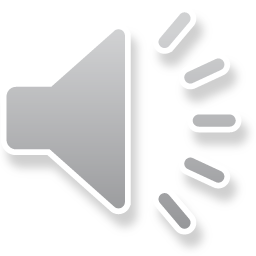 Uploading Files
sftp into the ip address you are emailed with your username and upload your client and server and any files they access such as image files
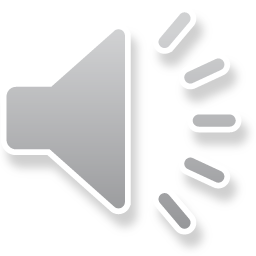 Distributed Java Interactive Programs in Multiple Virtual Computers
CyVerse Access:
Atmosphere Access
Creating Atmosphere Instances
Exporting Jars
Transferring Files to Instances
Interacting with Instances
Suspending and Resuming Instances
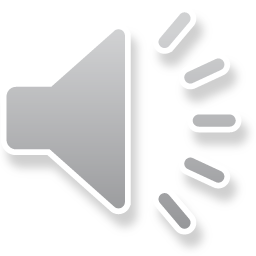 Shared Atmosphere Instances
SSH Connection
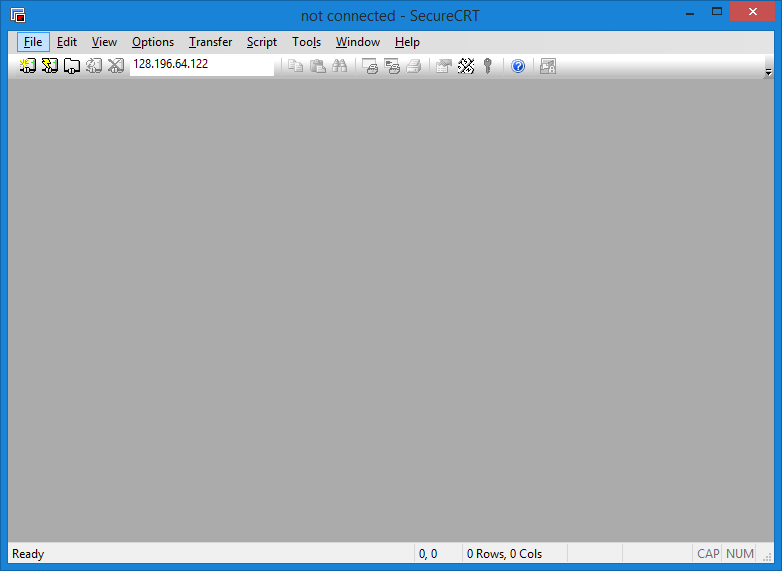 Enter CyVerse login name and password
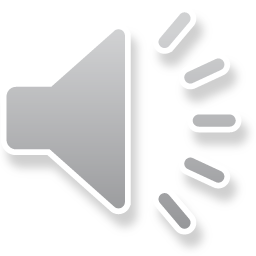 Two SSH Sessions to Same Instance
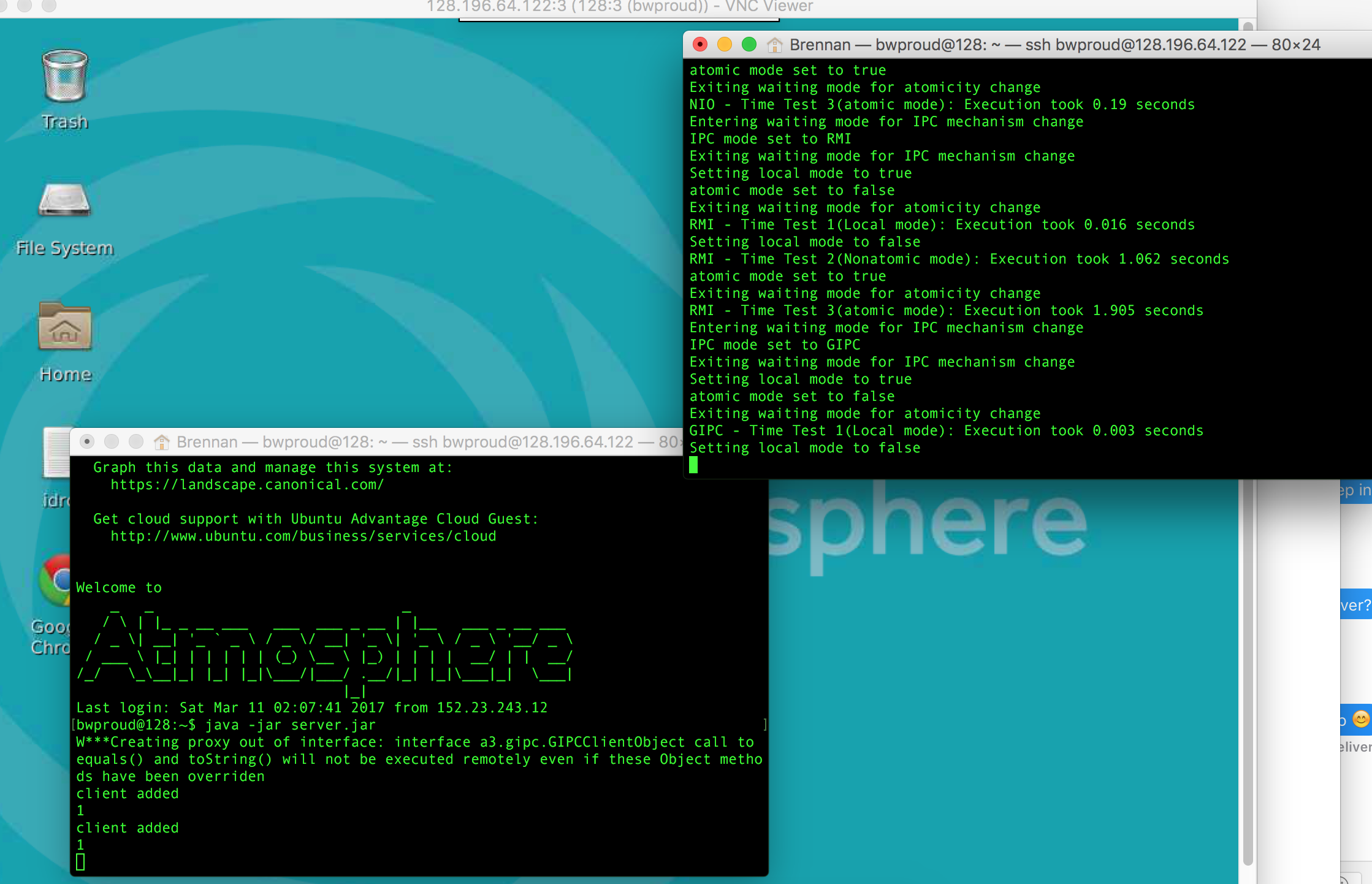 To run your program (in headless mode), ssh into the ip address and run your jars using the “java –jar” commands
GUI program will either not run saying no X server or run in headless mode
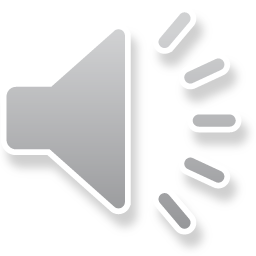 VNC Viewer Remote Desktop
Download and launch VNCViewer and in the address bar put your images ip address at port 1
A VNC Server is automatically started for the owner of the instance
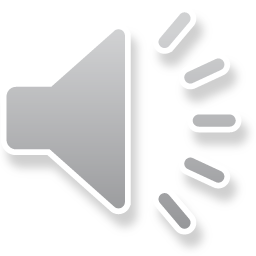 Logging in using CyVerse Credentials
Login using your cyverse username and password
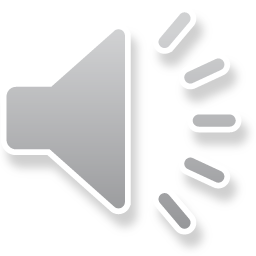 Remote Desktop to Instance
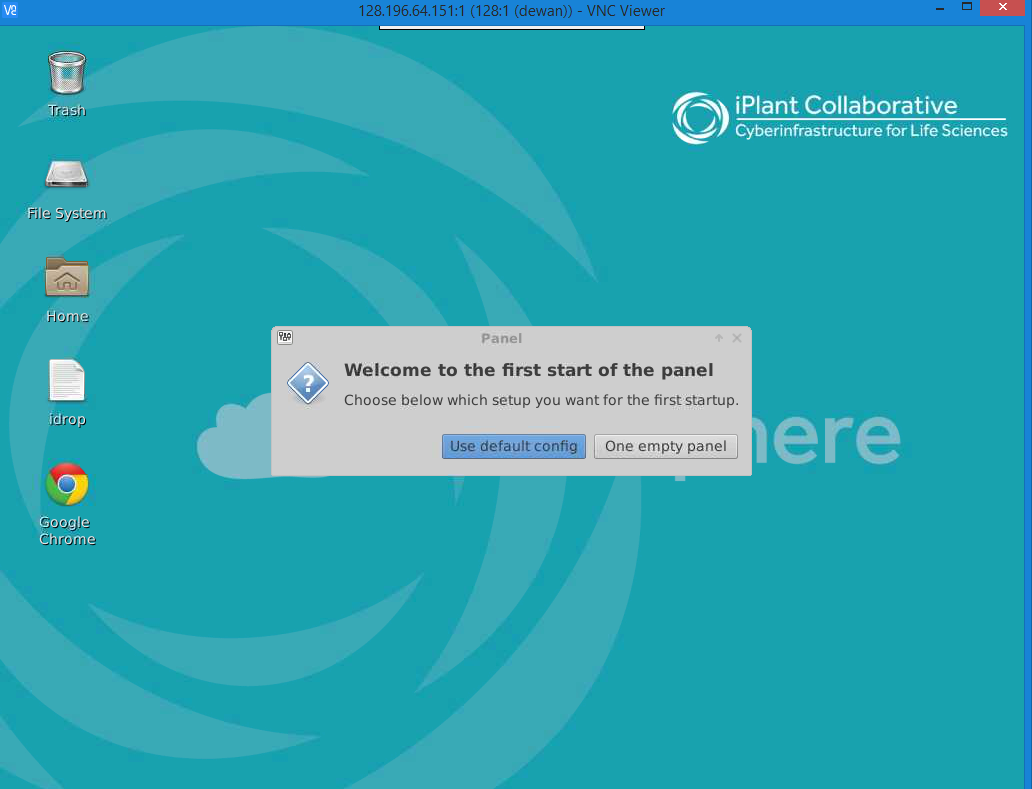 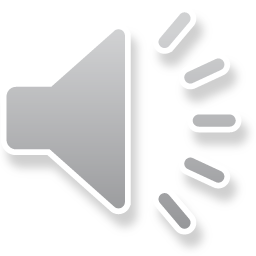 Launch Terminal Emulator
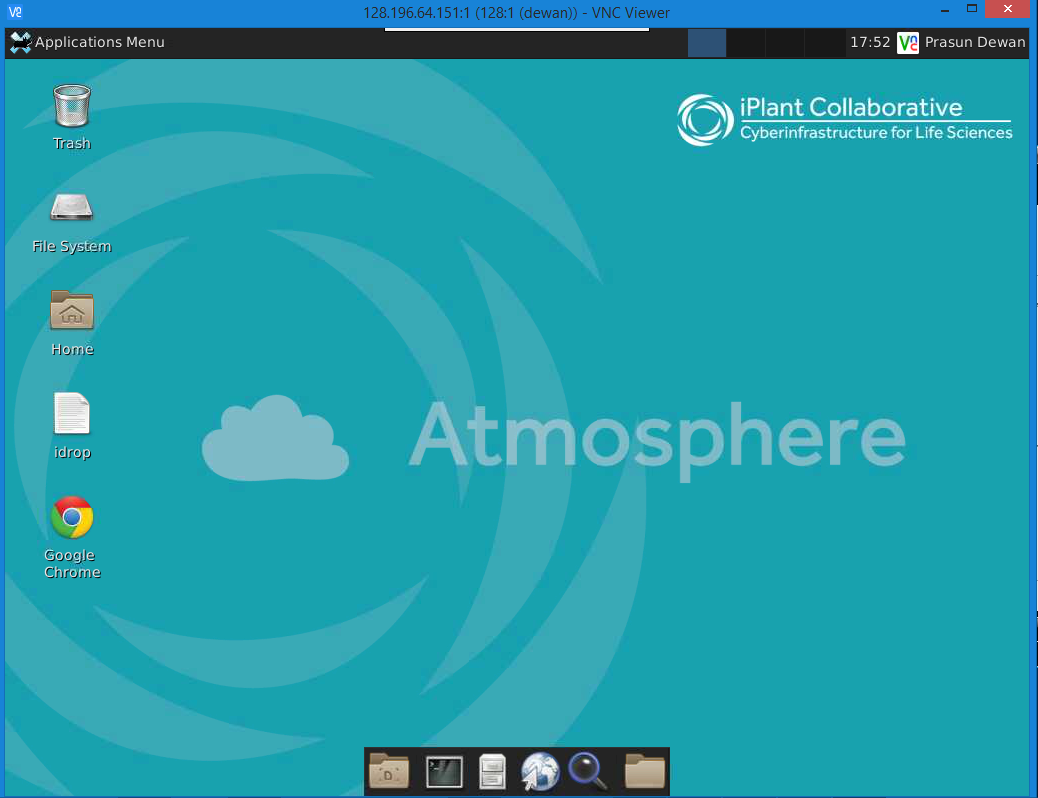 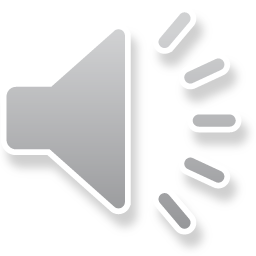 Using a Terminal
After you’ve logged in, open up a terminal and run your server using “java –jar server.jar” or whatever you named your jar
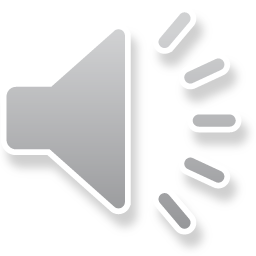 Running Client on Same Instance
If you do the same with client jar, your program should run
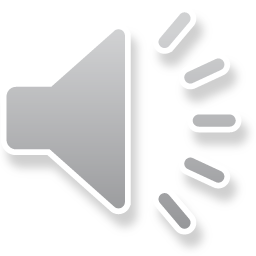 Interacting with Multiple Instances
Can have multiple  VNC or SSH sessions to different  instances
To create each new instance,  go to the Image URL and launch it (see “Launching Java 8 Image” )
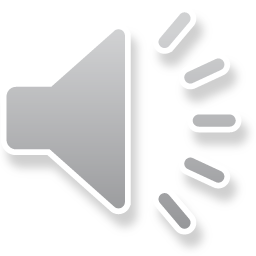 Conserving Resources
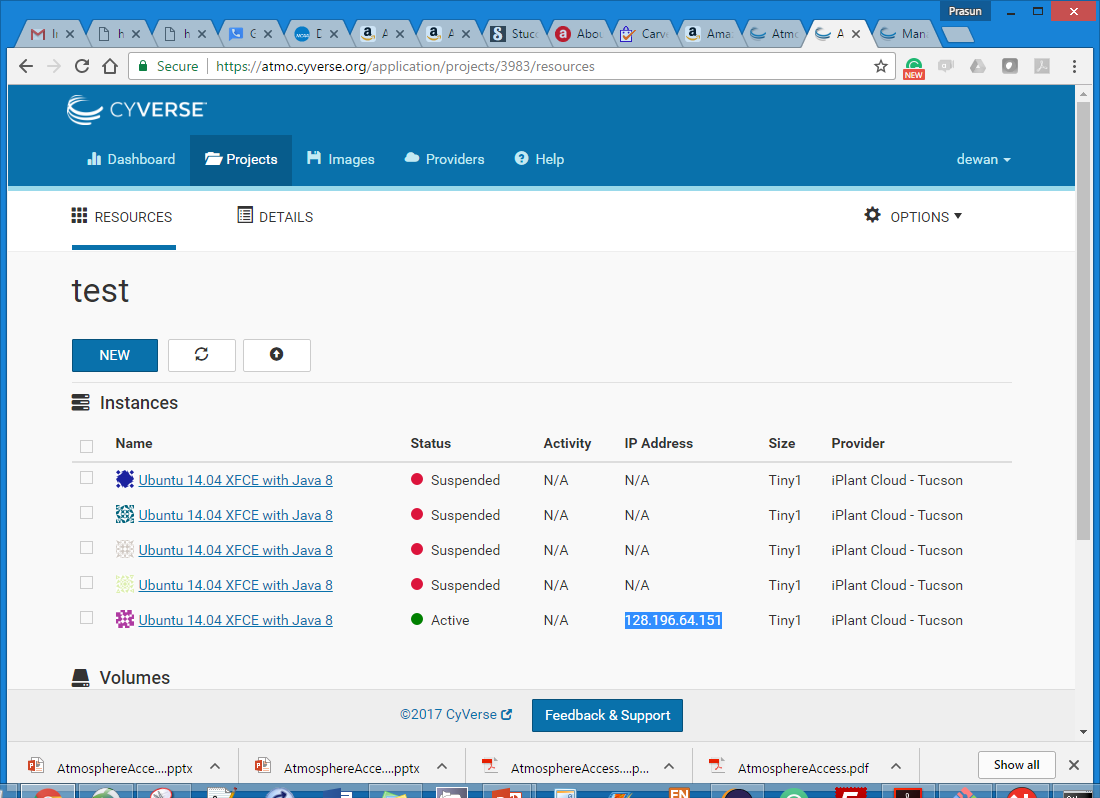 Go to Projects Tab to see Instances
If you exhaust your quota, instance will be automatically suspended but will need to wait to accumulate credit a la free calling minutes
Click on instance to manipulate it
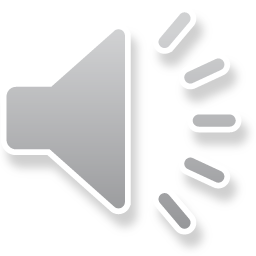 Instance Operations
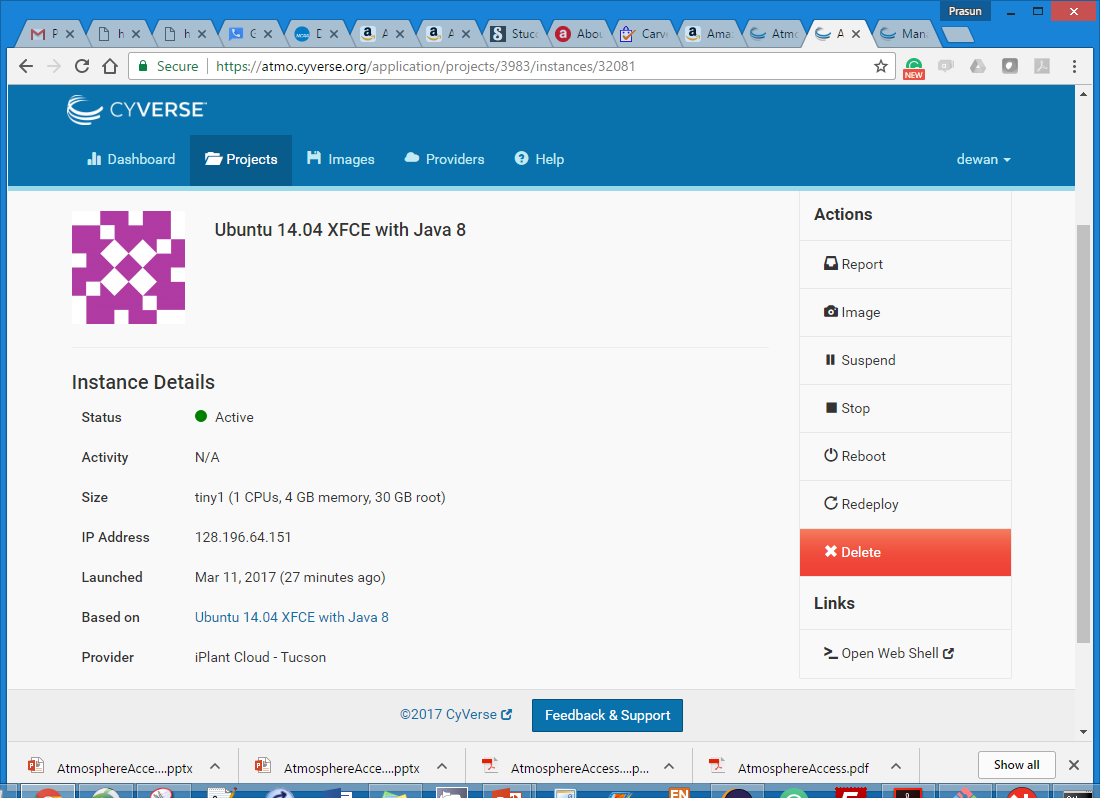 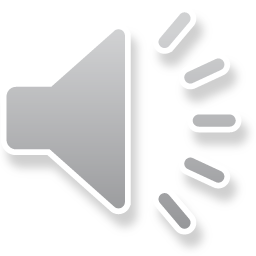 Reactivating
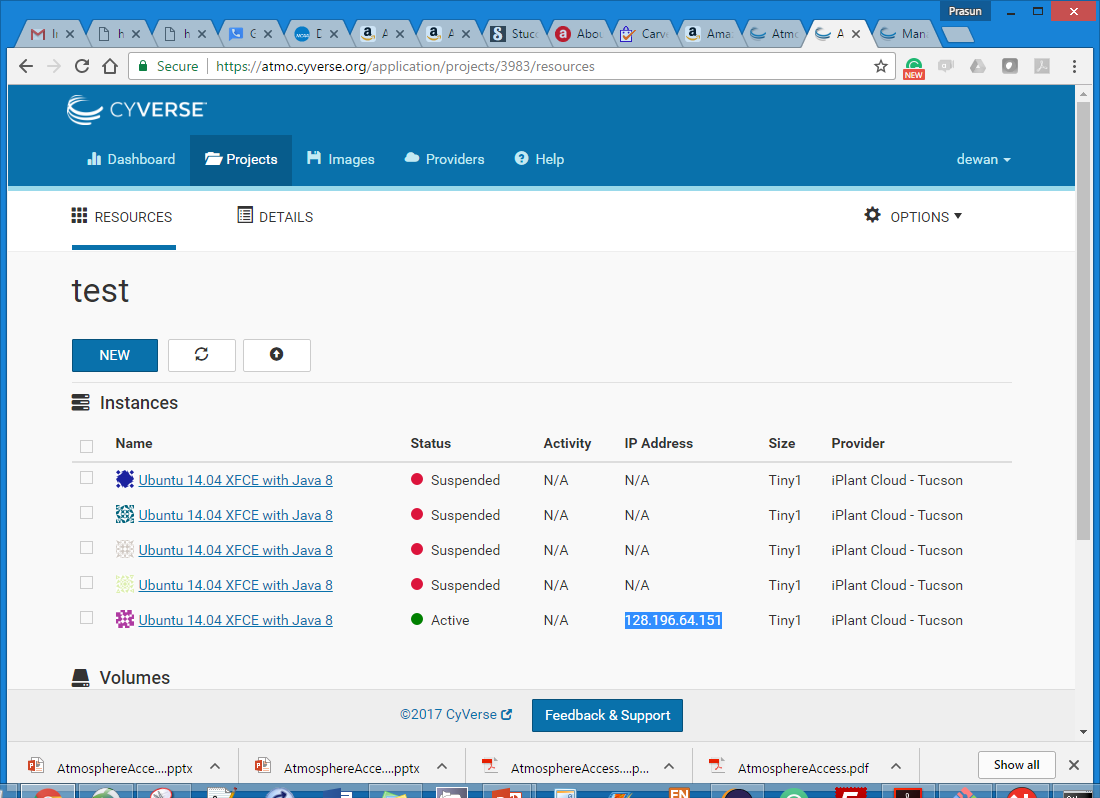 Wil get new IP address when unsuspended.
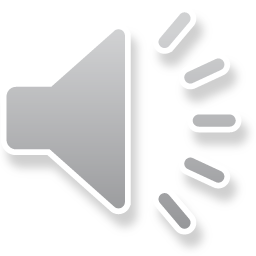 Reactivating
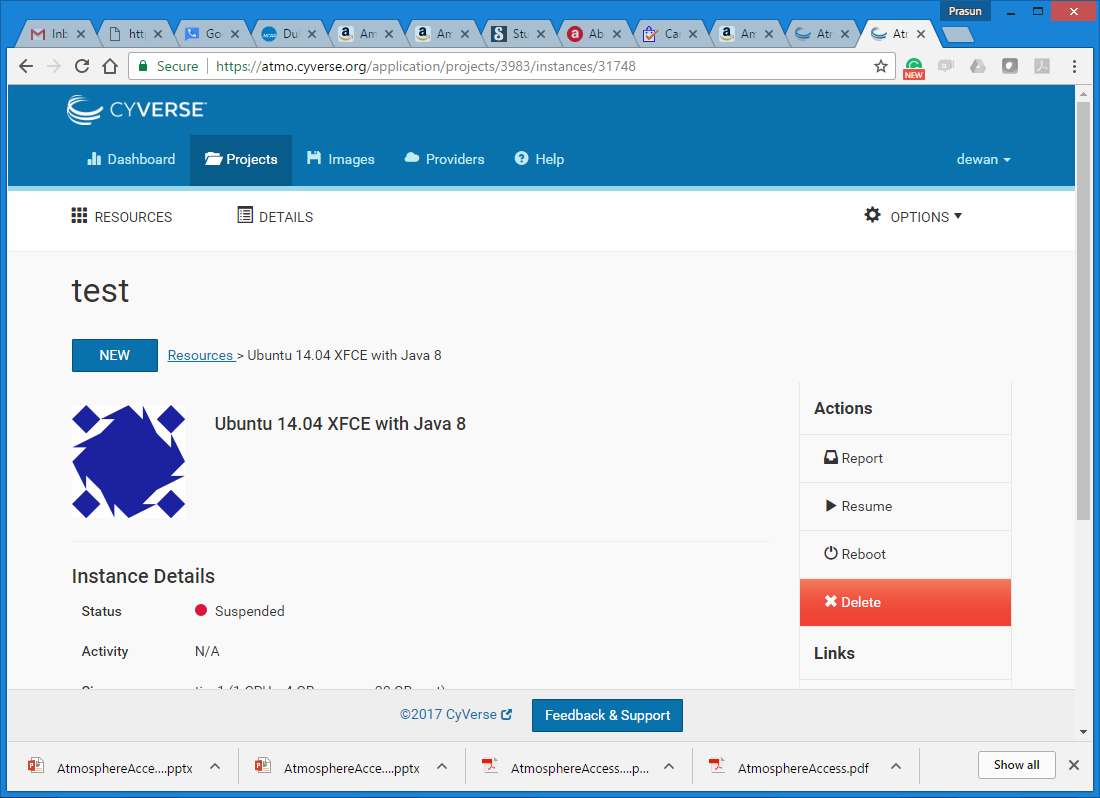 Uploaded files should still be accessible
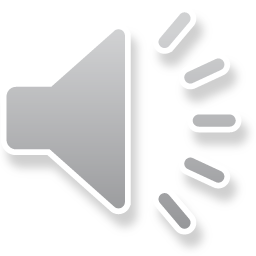 Resuming Problems
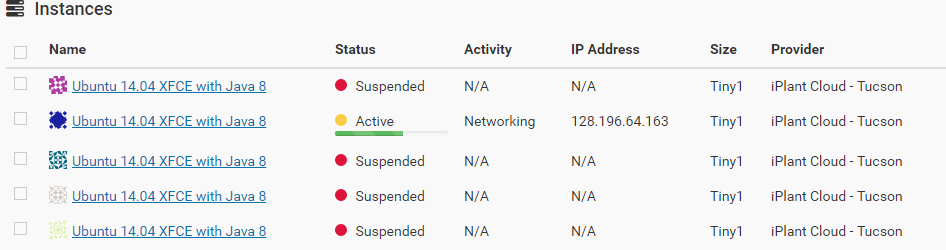 May get deployment error or resuming may hang, so save changed files before suspending
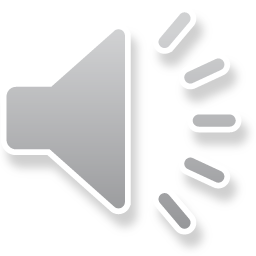 Distributed Java Interactive Programs in Multiple Virtual Computers
CyVerse Access:
Atmosphere Access
Creating Atmosphere Instances
Exporting Jars
Transferring Files to Instances
Interacting with Instances
Suspending and Resuming Instances
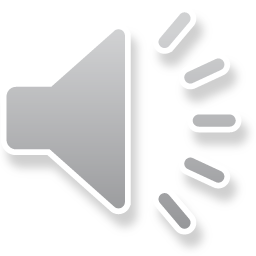 Shared Atmosphere Instances
Sharing an Instance
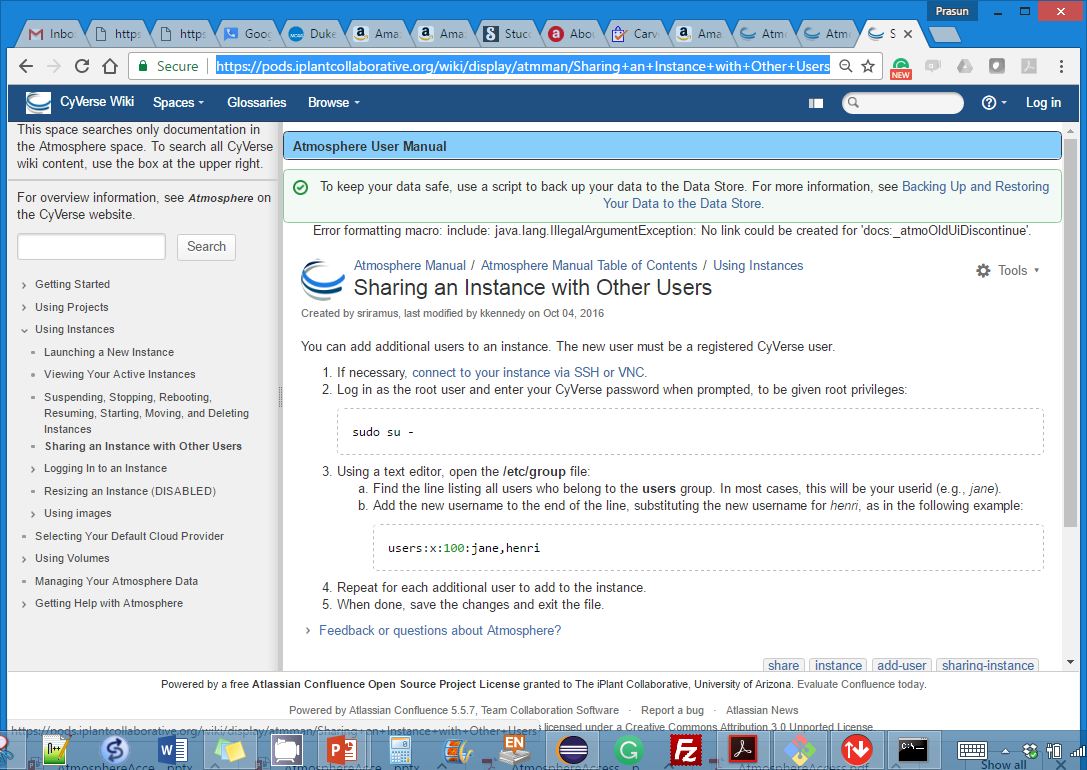 https://pods.iplantcollaborative.org/wiki/display/atmman/Sharing+an+Instance+with+Other+Users
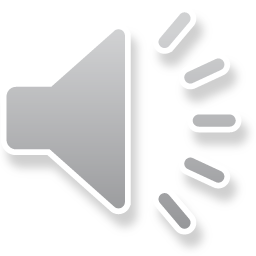 50
Sharing an Instance
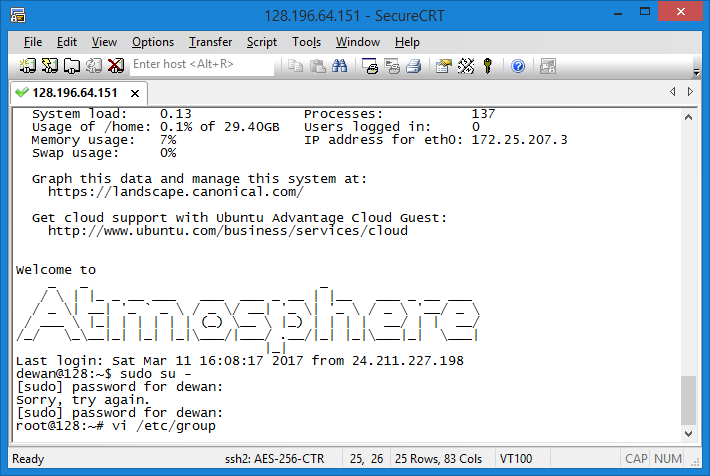 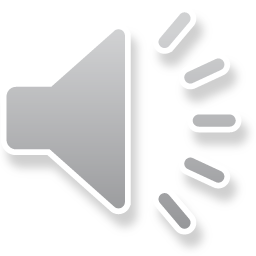 51
Sharing an Instance
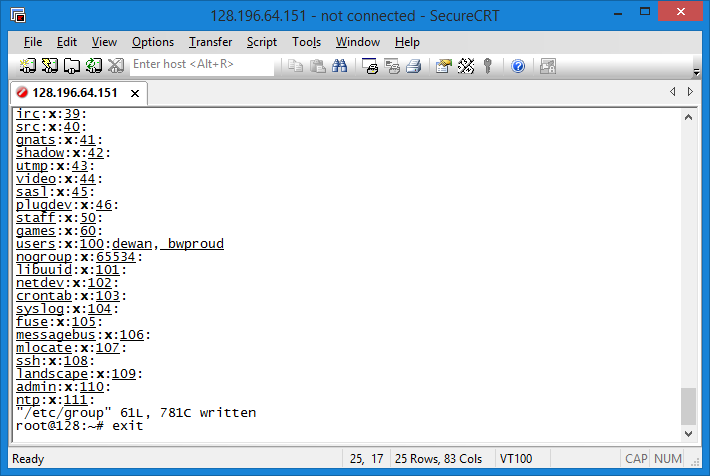 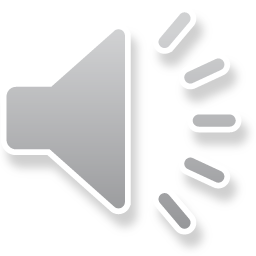 52
New User Can SSH
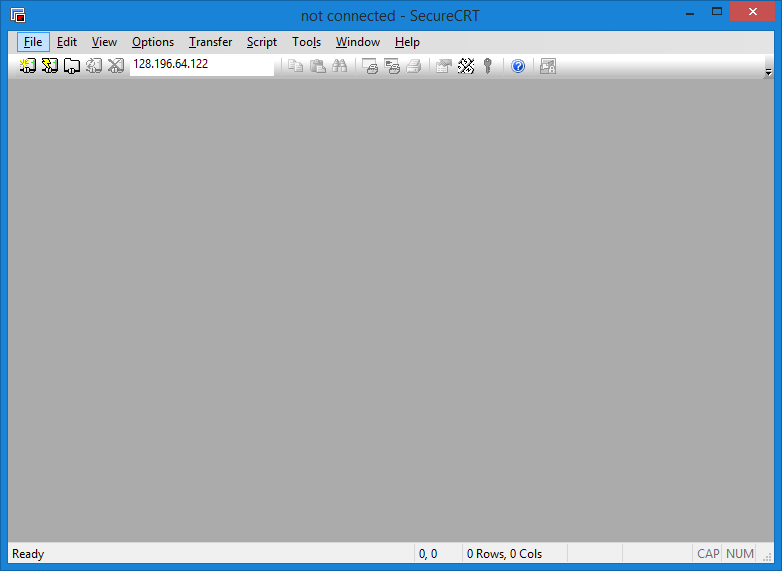 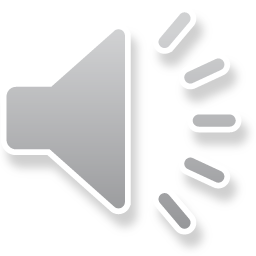 53
New User Needs VNCServer
Run the vncserver command to find the ip address with port to access the GUI
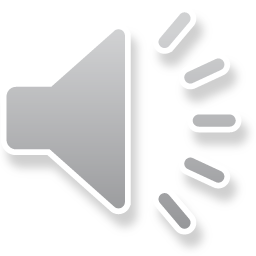 VNC Client Now Uses Different Port
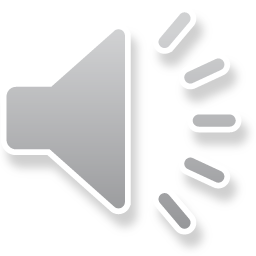 Killing VNC Server
vncserver -kill :3
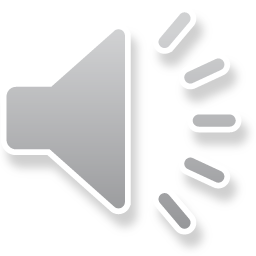 Other Resources
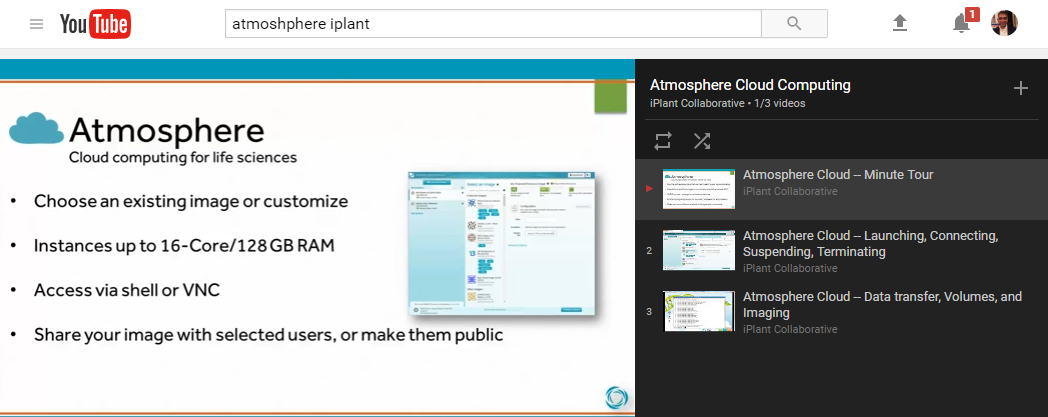 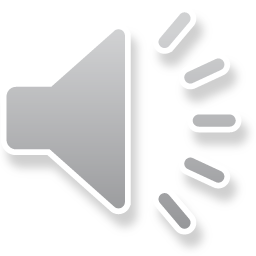 57